Презентация 
к уроку обществознания 
«Мастерство работника» 
к учебнику «Обществознание» под редакцией Л.Н. Боголюбова, 7 класс.
Автор: учитель истории и обществознания 
МКОУ «Каменская СОШ №2» Двойченкова Е.Ф.
У каждого делаЗапах особый:В булочной пахнетТестом и сдобой.
Мимо столярной Идёшь мастерской, -Стружкою пахнетИ свежей доской.
Пахнет малярСкипидаром и краской.Пахнет стекольщикОконной замазкой.
.
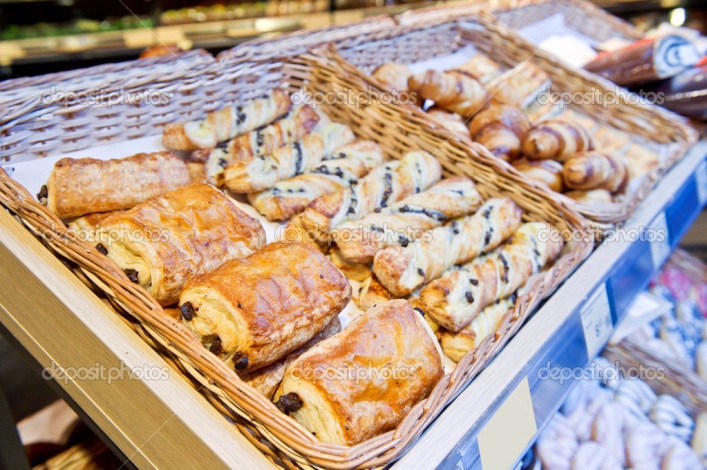 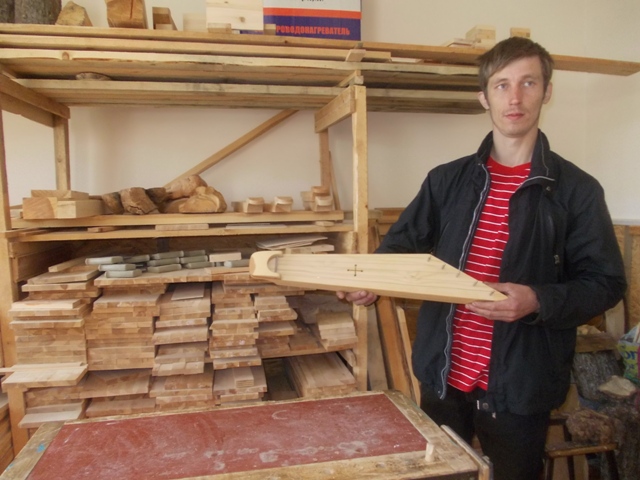 Куртка шофёраПахнет бензином.Блуза рабочего -Маслом машинным.
Пахнет кондитерОрехом мускатным.Доктор в халате -Лекарством приятным.
Рыхлой землёю,Полем и лугомПахнет крестьянин,Идущий за плугом.
Рыбой и моремПахнет рыбак.Только бездельеНе пахнет никак
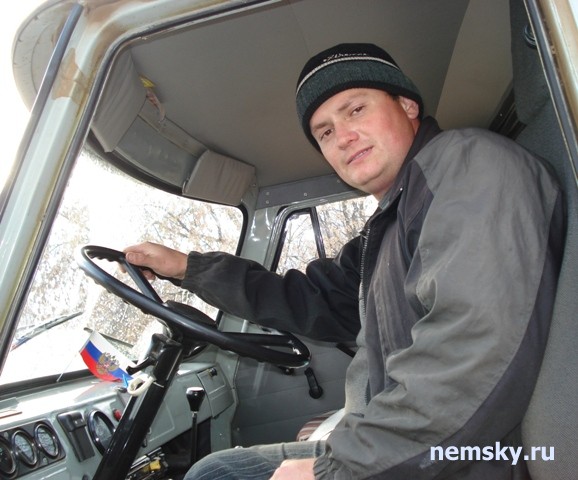 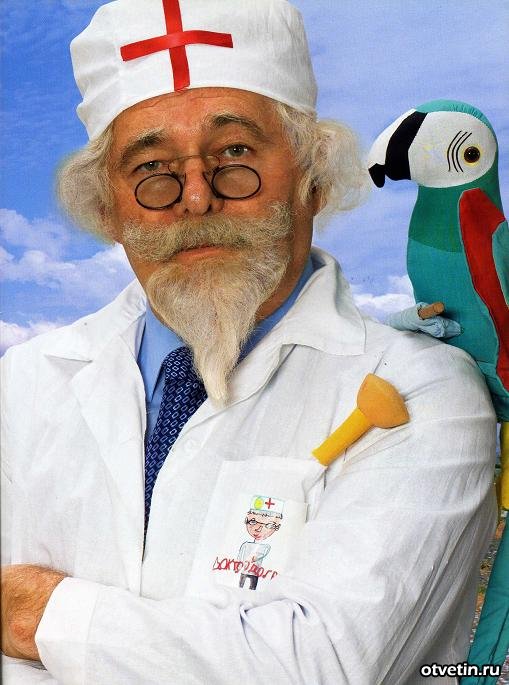 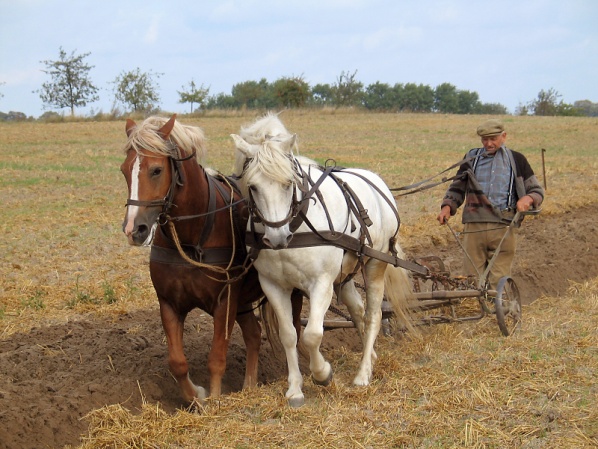 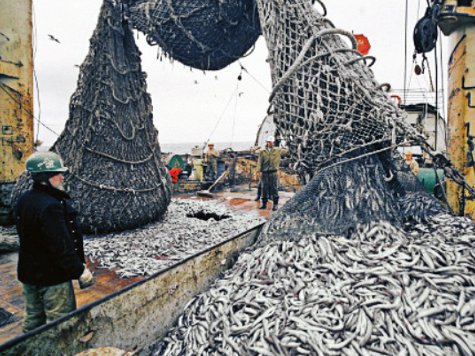 Как называется человек, достигший высокого искусства в своем деле, вкладывающий в свой труд смекалку, творчество, делающий предметы необычные и оригинальные?
Мастер
Умение, владение профессией, трудовыми навыками.
Мастерство
Тема урока:
Мастерство работника
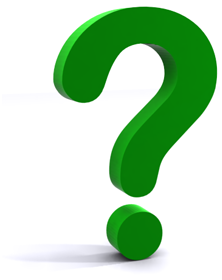 Как стать мастером своего дела?
1. Дело мастера боится
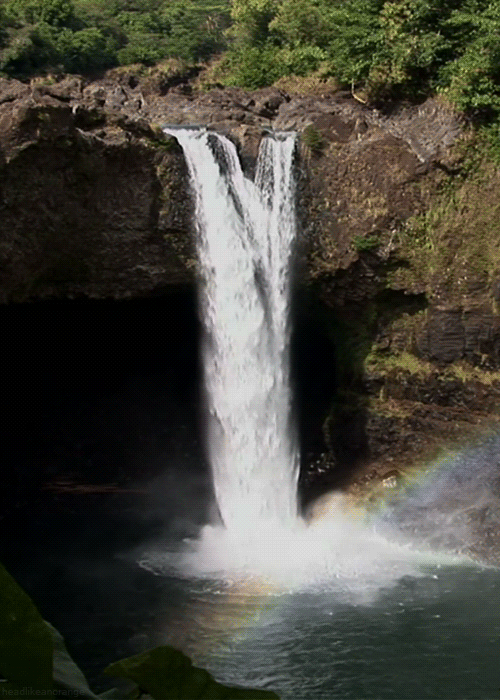 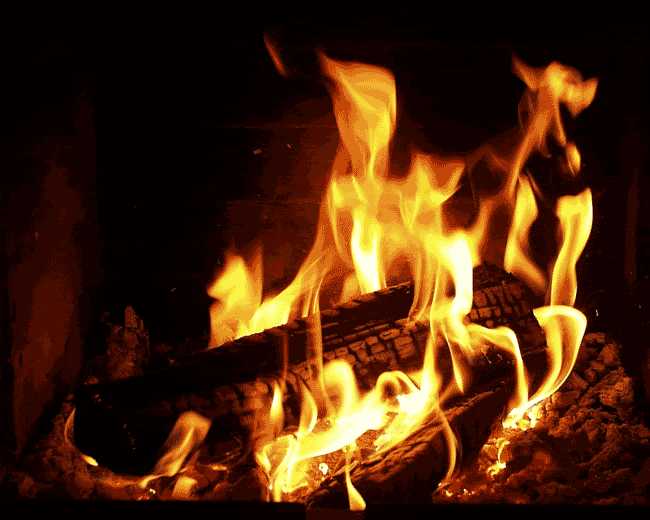 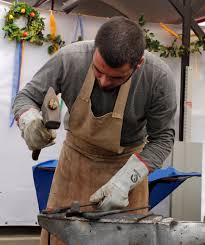 Антонио Страдивари 1644-1737 гг.
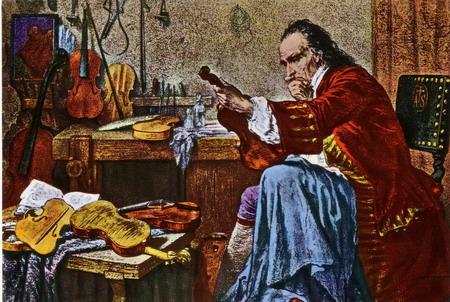 Учебник стр.72
2. Из его складывается мастерство работника
Знание
Где можно получить образование
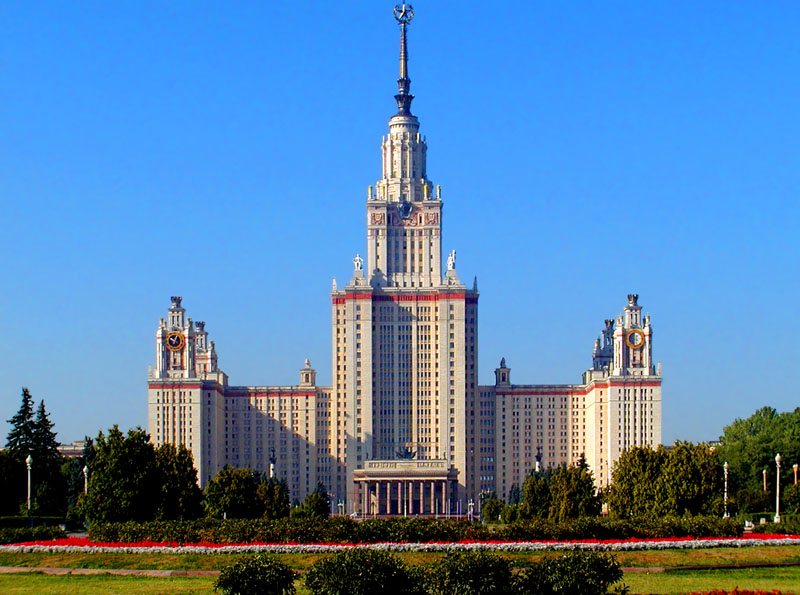 Училища
Колледжи
Институты
Университеты
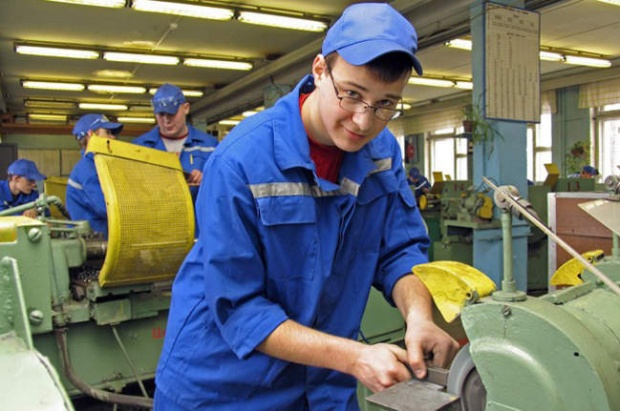 Академии
Практические умения
Навыки
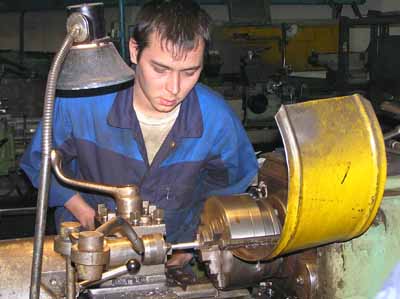 Личный опыт
Способности
Квалификация – умения, навыки, приобретенные человеком во время практической деятельности
Высококвалифицированный труд
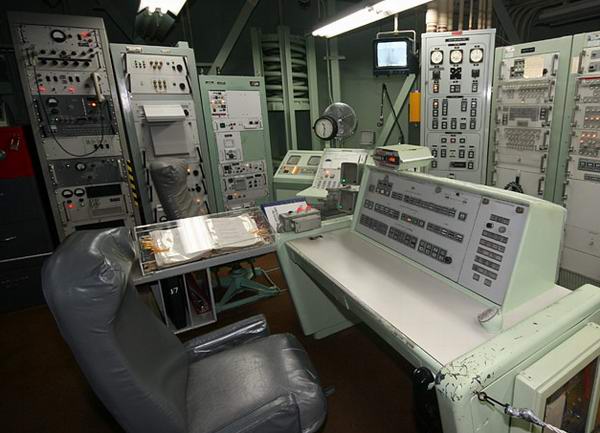 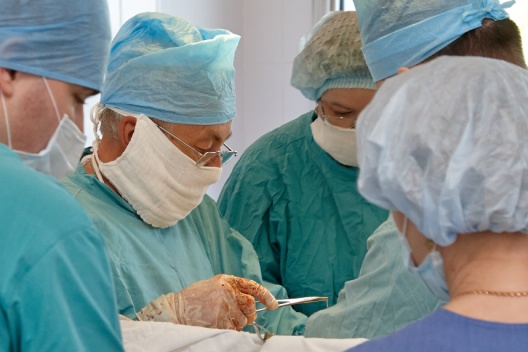 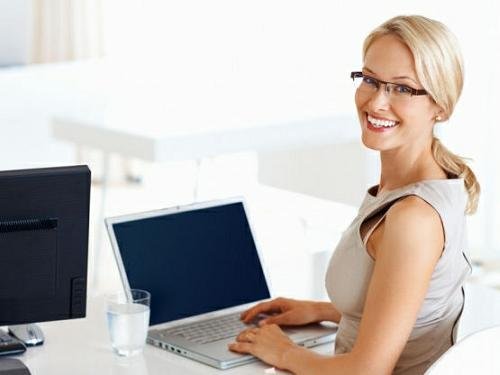 Низкоквалифицированный труд
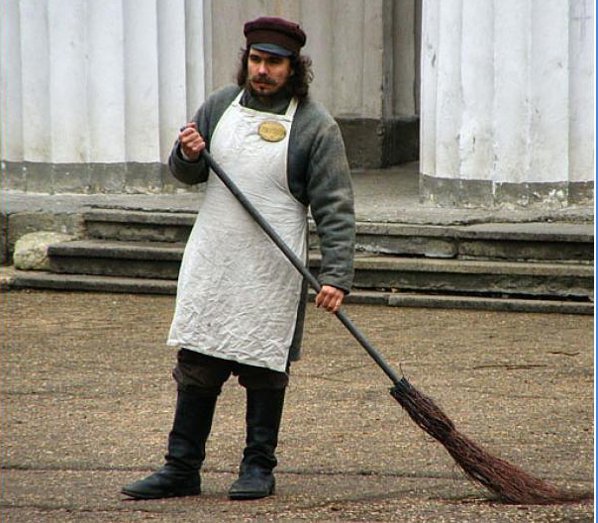 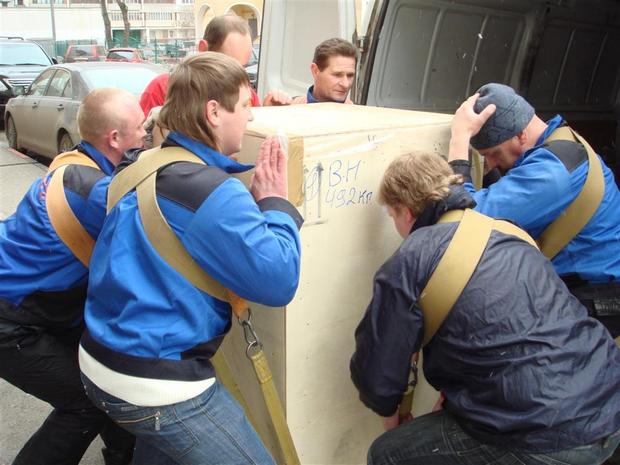 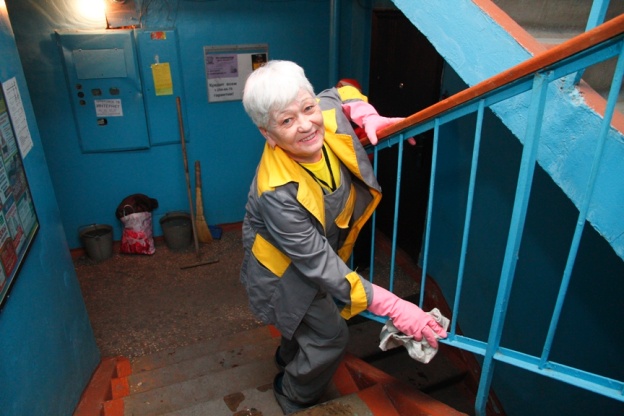 3. Труд и зарплата
Заработная плата (трудовое денежное вознаграждение) – плата за работу
Сдельная – зависит от количества произведенной продукции и объема выполненных работ
Повременная – плата за отработанное время
Размер зарплаты зависит от:
1. Качества и количества труда.
2. Сложности труда и уровня квалификации
3. Условий труда
4. Социальной значимости труда
5. Степени риска
6. Уникальности труда
4. Количество и качество труда
Производительность труда – результативность (продуктивность) труда в процессе производства
Производительность труда измеряется количеством времени, затраченного на производство единицы продукции, или количество продукции, произведенной за единицу времени.